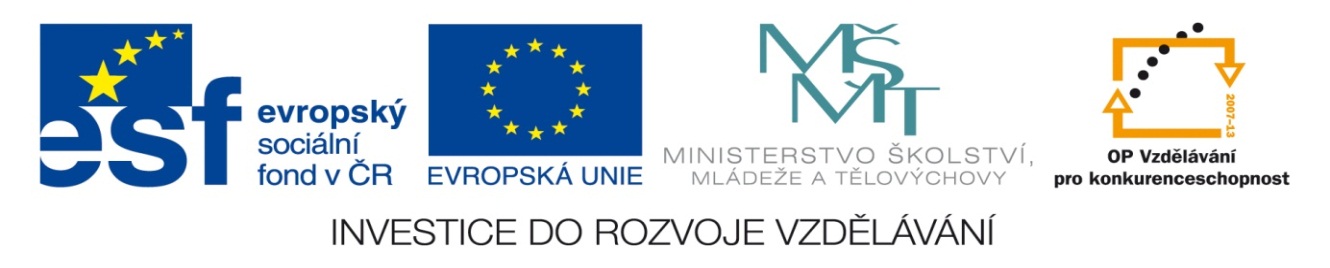 NÁZEV:			VY_32_INOVACE_02ČÍSLO PROJEKTU:		CZ.1.07/1.5.00/34.0772	NÁZEV PROJEKTU:		Kvalitní a efektivní vzdělávání pro žákyŠKOLA:			Střední škola polygrafická, Olomouc, Střední novosadská 87/53, OlomoucVYUČUJÍCÍ:		Ing.  Eva  Přikrylová	TÉMATICKÁ OBLAST:	Polygrafické materiály				   PŘEDMĚT: 		Polygrafické materiály		ROČNÍK: 1.	 NÁZEV MATERIÁLU:	Rozdělení tiskových barevTYP DOKUMENTU:		PrezentaceANOTACE:		Materiál je určen pro práci na interaktivní tabuli. 			Prezentace uvádí základní dělení tiskových barev podle tiskové techniky a 			uvádí charakteristiky jednotlivých tiskových barev. Dále uvádí 				procentuální složení jednotlivých typů barev.
Rozdělení tiskových barev
Barvy lze členit podle různých hledisek, nejčastější je členění podle použité tiskové techniky na barvy:

  knihtiskové, 
	ofsetové, 
	flexotiskové 	 
	hlubotiskové
	sítotiskové
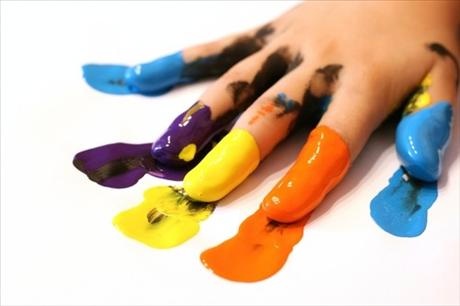 Charakteristika barev podle tiskových technik
Ofsetové barvy
zvýšený obsah pigmentu (10 – 20%) z důvodu dvojnásobného štěpení barvy – nepřímý tisk
hydrofóbnost – jsou mastné, odpuzují vodu
vyšší viskozita - jsou pastózní
tixotropie – schopnost přecházet za nezměněné teploty z pevného stavu do kapalného a zpět
zasychají penetrací při potisku papíru, také oxypolymerací při potisku nesavých materiálů
		Druhy ofsetových barev:
barvy pro kotoučové stroje – coldsetové, heatsetové
barvy pro archové stroje
Charakteristika barev podle tiskových technik
Flexotiskové barvy
barva nízké viskozity
mají vysoký obsah rozpouštědel (65–68 %)
obsahují velmi těkavá rozpouštědla
dodávají se jako koncentráty, které se doplňují rozpouštědly
zasychají odpařováním rozpouštědel

	druhy flexotiskových barev: 
rozpouštědlové flexotiskové barvy
vodou ředitelné flexotiskové barvy
UV flexotiskové barvy
Charakteristika barev podle tiskových technik
Hlubotiskové barvy
barvy nízké viskozity
mají vysoký obsah rozpouštědel (60 %)
obsahují velmi těkavá rozpouštědla
dodávají se jako koncentráty
zasychají odpařováním rozpouštědel
		
		Sítotiskové barvy
charakteristické vysokou viskozitou (až 10x větší než u ostatních tiskových technik)
tixotropní charakter
zasychají oxidací a polymerací
Složení tiskových barev
Příklad složení ofsetové barvy:
12-20% pigmentu
14-20% vysychavých olejů, 6-14% alkydů, 22-28% tvrdých pryskyřic, 18-25% minerální oleje
1-3% vosku, 2-5% sušidla
		
		Příklad složení flexotiskové barvy:
12% kolorantů
13% pojiv
65% rozpouštědel
10% aditiv
Složení tiskových barev
Příklad složení hlubotiskové barvy:
4-12% kolorantů
0-8% plniv
10-30% pryskyřic
40-60% rozpouštědel
2-10% vosků a dalších přísad
Otázky
Otázky:
	1) Jaké znáš druhy tiskových barev podle tiskové techniky.
	2) Charakterizuj jednotlivé druhy.
	3) Jaký je rozdíl ve složení ofsetových a flexotiskových         	barev?
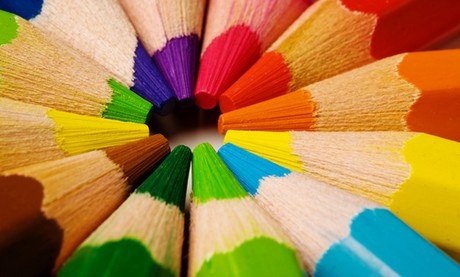 Zdroje
Literatura:

KAPLANOVÁ, M. a kol. Moderní polygrafie. Praha: Svaz polygrafických podnikatelů, 2009. ISBN 978-80-254-4230-2.


Obrázky: 
366.jpg [cit. 2013–04–05]. Volně dostupné na < http://www.kiss98.cz/aktuality/vyhrajte-barvy-dulux-366.html >. 
barvy1.jpg [cit. 2013–04–05]. Volně dostupné na < http://www.zenyprozeny.cz/art/2866-barvy-nemluvi-a-prece-jsou-slyset/ >.